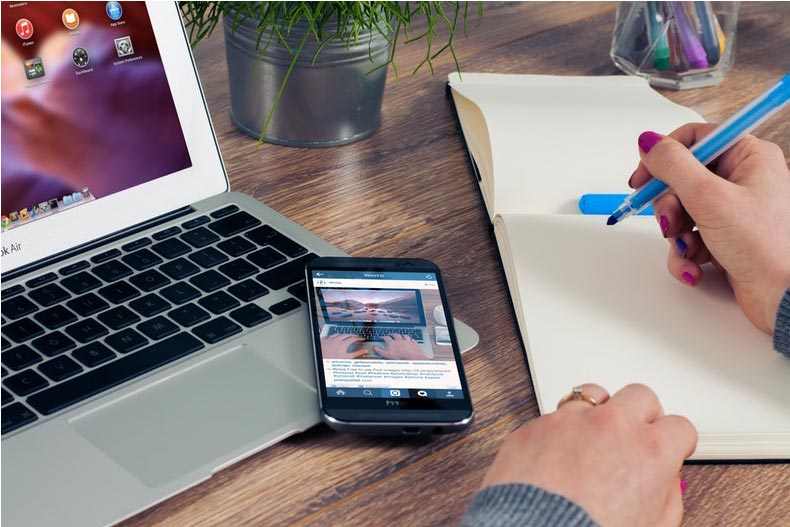 Business Correspondence
Dr. Salem A. Al-Jundi

salem.aljundi@kunoozu.edu.iq 
Al-Kunooz University College
2024
Content
Introduction to Business Correspondence
Job Applications
Business Letters
Business communication
Communication Skills
2
MODE OF ASSESSMENTS
3
Types of Questions
4
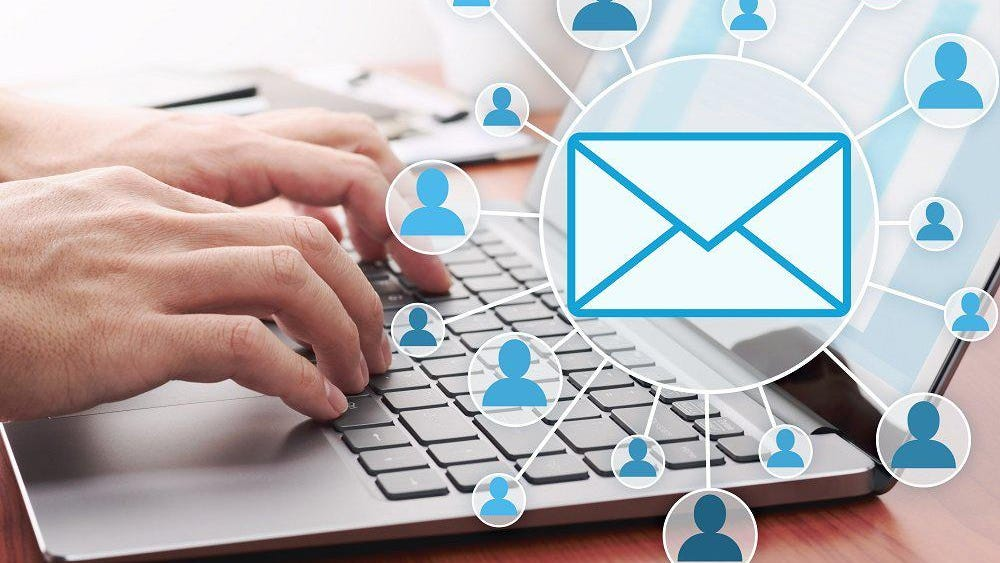 Chapter 1. Introduction to Business Correspondence
What is Business Correspondence?
Importance of Business Correspondence	
Types of Business Correspondence	
Types of Business Letters
Multiple Choice	
True/False
5
What is Business Correspondence?
Business correspondence refers to the exchange of written communication between individuals or organizations within a business context. 
It includes various types of written communication such as letters, emails, memos, faxes, and reports, which are used for conducting business transactions, conveying نقل information, making inquiries استفسارات, providing updates, and maintaining professional relationships.
6
Importance of Business Correspondence
Effective فعّال business correspondence is crucial for maintaining clear and efficient  كفءcommunication within an organization and with external stakeholdersاصحاب المصلحة  such as clients, suppliers, partners, and regulatory bodies. 

It typically adheres toيلتزم ب  formal language, proper formatting, and professional tone, and may vary in style depending on the purpose and audience.
7
Types of business correspondence
1. Business letters: Formal written communication between businesses or individuals within a business context. They often follow a standardized format, including the sender's and recipient's addresses, date, salutationتحية , body, and closing.

2. Emails: Electronic messages sent between individuals or groups within or outside an organization. Emails are widely used for various purposes such as inquiries, responses, updates, and collaboration.
8
Types of business correspondence
3. Memorandum (Memo) مذكرة : A brief internal communication within an organization, typically used to convey announcements, updates, directivesالتوجيهات , or reminders to employees or departments. 

Memos are typically shorter than letters and may be distributed electronically or in print within the organization.
9
Types of business correspondence
4. Reports: Formal documents that present information, analysis, findings, or recommendations on specific topics or projects. Reports are often used for decision-making and may include research findings, financial data, or operational updates. For example: Teaching effectiveness. 

5. Faxes: Although less common in modern business communication, faxes are still used in some contexts for transmittingالإرسال  documents electronically between businesses or individuals.
10
Types of business correspondence
6. Minutes: Minutes محضر اجتماع , in the context of meetings, refer to the official written record or summary of the proceedings الإجراءات , discussions, decisions, and actions taken during a meeting. Minutes serve as a comprehensive documentation of what happened in the meeting and provide a reference for attendees and stakeholders. 

They typically include key agenda items, motionsاقتراحات  made, points of discussion, decisions reached, action items assigned, and any other relevant information. 

Minutes are usually prepared by a designatedمعين  individual, such as a secretary or meeting organizer, and distributed to participants and relevant parties after the meeting for review and approval. They play a crucial role in ensuring accountabilityالمساءلة , transparency, and continuity of work within organizations.
11
Types of business correspondence
Effective business correspondence plays a crucial role in building and maintaining professional relationships, ensuring clarity and accuracy in communication, and facilitatingتسهيل  smooth business operations.
12
Types of Business Letters
1. Cover Letter: Used to accompany a CV (Résumé) or job application, introducing the applicant to the potential employer, and highlighting relevant qualifications and experiences. 

2. Letter of Inquiry استفسار : Sent to request طلب information about a product, service, or job opportunity from another company or organization.
13
Types of Business Letters
3. Letter of Complaint: Written to express dissatisfaction with another party's product, service, or experience and seek resolution or compensation.
4. Letter of Recommendation: Provided by a previous employer, colleague, or mentor to endorse يؤيد an individual's qualifications, skills, or character شخصية  for a job or academic application.
14
Types of Business Letters
5. Letter of Resignation: Submitted by an employee to formally quit from a job, providing notice to the employer and expressing gratitude اِمتِنان for the employment opportunity.
6. Letter of Appreciation تقدير : Sent to express gratitude and appreciation to clients, customers, employees, or business partners for their support, contributions, or assistance.
15
Types of Business Letters
7. Letter of Introduction: Used to introduce oneself or a company to potential clients, customers, or business partners, providing background information and establishing a connection.
8. Sales Letter: Written to promote يرقي  a product or service to potential customers, highlighting its features, benefits, and value proposition اقتراح to encourage sales.
16
Types of Business Letters
9. Acknowledgment اعتراف Letter: Sent to confirm receipt of payment, order, application, or other documents and to acknowledge the sender's action or request.
10. Invitation Letter: Sent to invite individuals or groups to attend an event, meeting, conference, or other business-related activities.
17
Types of Business Letters
11. Apology Letter: Issued to apologize for errors, mistakes, or shortcomings نقائص  in products, services, or interactions with customers or clients, aiming to restore يسترجع trust and goodwill / reputation.
12. Follow-Up Letter: Sent as a follow-up to a previous interaction or communication to reiterate/ repeat key points, provide additional information, or request a response.
18
Types of Business Letters
13. Request Letter: Written to formally request information, assistance, support, or action from another party, such as a supplier, vendor/ seller, or government agency.
Each type of business letter serves a specific purpose and is structured and formatted accordingly to effectively convey the intended message and achieve the desired outcome.
19
Choose the best correct alternative from each of the following multiple-choice questions and put a circle at the right answer.
1. What does business correspondence primarily involve?
   
   a) Verbal communication  
   b) Written communication  
   c) Non-verbal communication  
   d) Visual communication
20
Choose the best correct alternative from each of the following multiple-choice questions and put a circle at the right answer.
2. Which of the following is NOT mentioned as a type of business correspondence?
   
   a) Letters  
   b) Emails  
   c) Phone calls  
   d) Memos
21
Choose the best correct alternative from each of the following multiple-choice questions and put a circle at the right answer.
3. What is the primary purpose of a memorandum (memo)?
   
   a) Communicating with external stakeholders  
   b) Providing formal recommendations  
   c) Conveying internal announcements or updates  
   d) Presenting research findings
22
Choose the best correct alternative from each of the following multiple-choice questions and put a circle at the right answer.
4. Which type of business correspondence is typically used for decision-making?
   
   a) Business letters  
   b) Emails  
   c) Reports  
   d) Faxes
23
Choose the best correct alternative from each of the following multiple-choice questions and put a circle at the right answer.
5. What is the purpose of minutes in the context of meetings?
   
   a) To summarize the meeting proceedings  
   b) To send reminders to attendees  
   c) To schedule future meetings  
   d) To provide feedback to participants
24
Choose the best correct alternative from each of the following multiple-choice questions and put a circle at the right answer.
6. Which type of business correspondence is transmitted electronically but less commonly used in modern communication?
   
   a) Business letters  
   b) Emails  
   c) Faxes  
   d) Memos
25
Choose the best correct alternative from each of the following multiple-choice questions and put a circle at the right answer.
7. What is the primary purpose of a cover letter?
   
   a) Expressing dissatisfaction with a product or service  
   b) Requesting information about a job opportunity  
   c) Introducing the applicant to a potential employer  
   d) Promoting a product or service
26
Mark the following statements as true or false.
√
X
X
27
Mark the following statements as true or false.
√
√
X
X
X
28
Fill in the blanks with the most appropriate words from the table.
iswith
Business correspondence refers …….. the exchange of written communication between individuals or organizations within a business context. 
It includes various types of written communication such as letters, emails, memos, faxes, …….. reports, which are used for conducting business transactions, conveying information, making inquiries, providing updates, and maintaining professional relationships.
to
and
29
Match the terms below to their explanations in the table.
Emails
30